Extreme 
Environments
Glacial
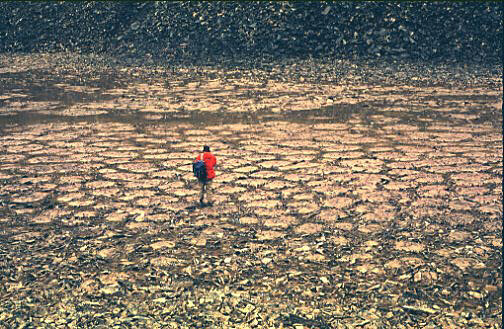 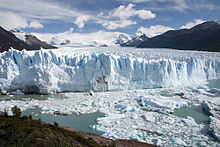 Arid or desert
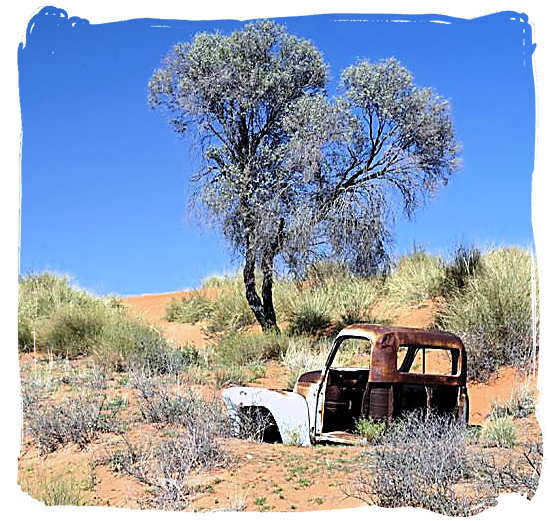 Challenges
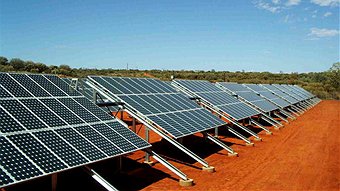 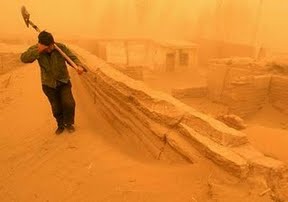 Desert Tourism
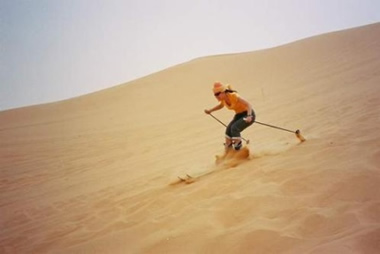